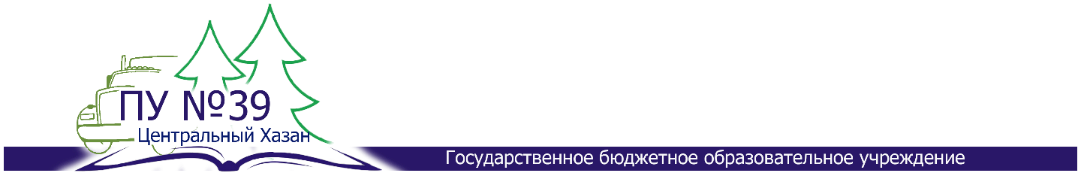 Конструктор карьеры
по профессии Автомеханик
Ожидаемые результаты УД «Конструктор карьеры»
Сформировать у студентов суть и смысл понятий «профессия», «специальность», «квалификация»; «рынок труда», «цифровая экономика»,  «национальная система квалификаций», «независимая оценка квалификаций», «профессиональная карьера»;
Чтобы умели оценивать современную ситуацию на отраслевом и региональном рынке труда, и учитывать её при проектировании индивидуального плана карьерного развития;
Знали возможные траектории профессионального развития и самообразования.
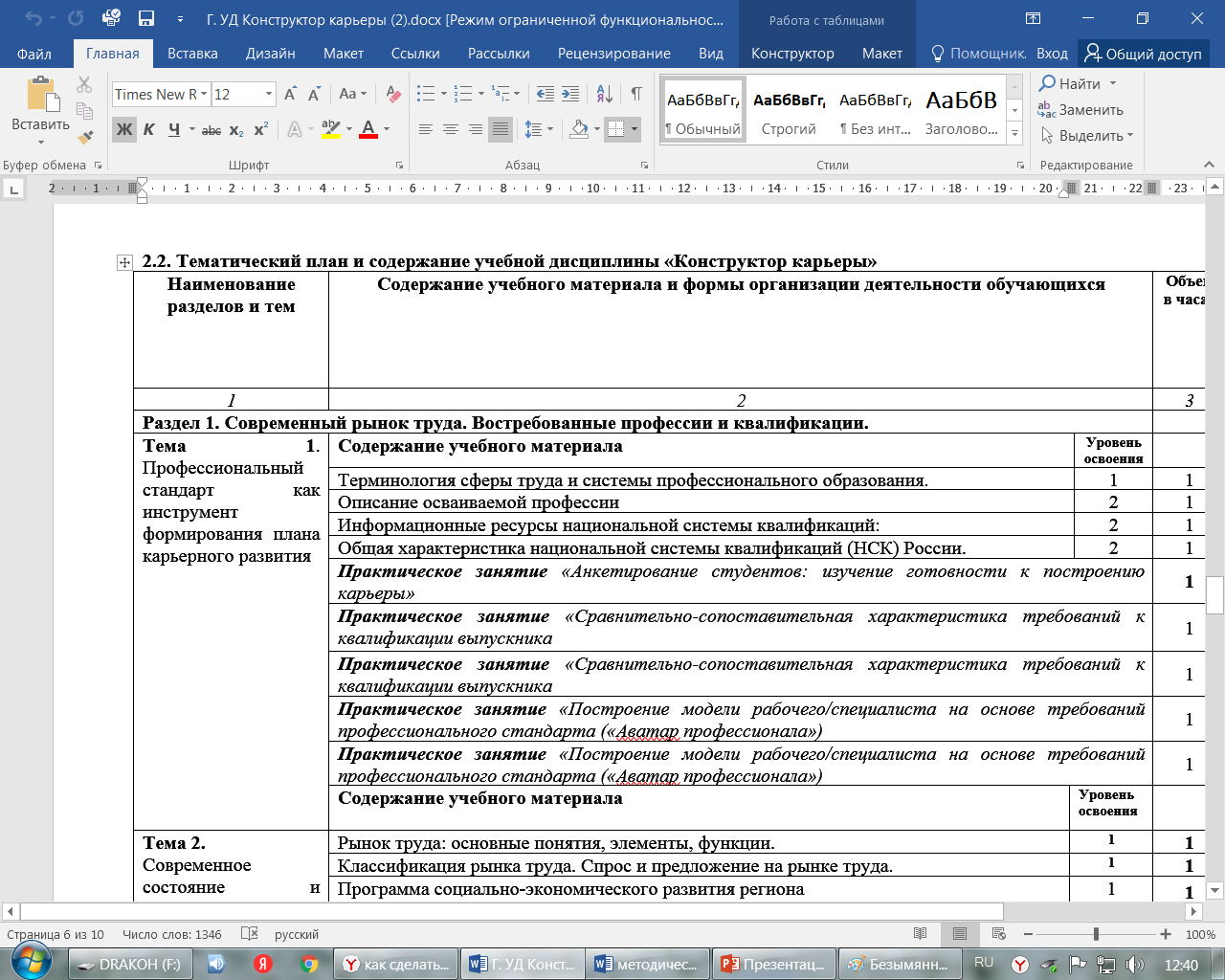 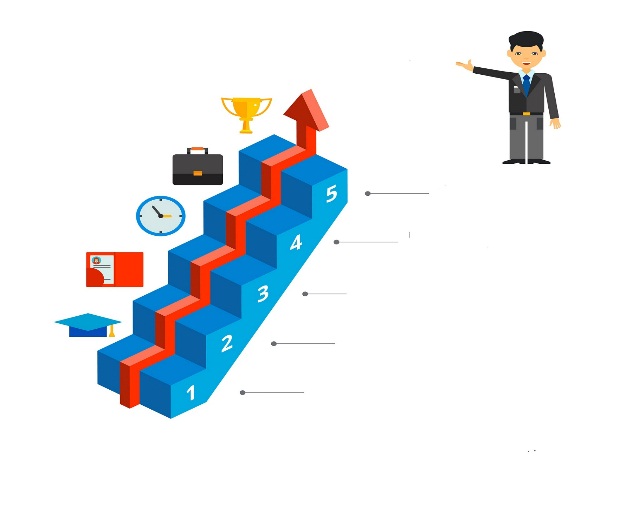